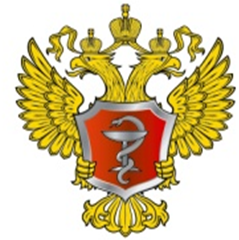 МИНИСТЕРСТВО ЗДРАВООХРАНЕНИЯ РОССИЙСКОЙ ФЕДЕРАЦИИ
Целевая подготовка специалистовв реализации региональных кадровых программ

Семенова Т.В.
Директор Департамента 
медицинского образования 
и кадровой политики 
в здравоохранении
РОССИЯ 2014
ОБЕСПЕЧЕНИЕ СИСТЕМЫ ЗДРАВООХРАНЕНИЯ МЕДИЦИНСКИМИ КАДРАМИ
Комплекс мер по обеспечению системы здравоохранения Российской Федерации медицинскими кадрами
Приоритетный национальный проект «Здоровье»
Указ Президента Российской Федерации от 7 мая 2012 года № 598
Федеральный закон от 21 ноября 2011 г. № 323-ФЗ
 «Об основах охраны здоровья граждан 
в Российской Федерации»
Концепция долгосрочного социально-экономического развития РФ до 2020 года
Федеральный закон от 21 декабря 2012 г. № 273-ФЗ
 «Об образовании в Российской Федерации»
Федеральный закон от 29 ноября 2010 г. № 326-ФЗ  «Об обязательном медицинском страховании в Российской Федерации»
Порядки и стандарты оказания медицинской помощи
Комплекс мер, направленных на совершенствование оказания медицинской помощи населению
Государственная программа «Развитие здравоохранения»
1
Кадровая политика Министерства здравоохранения Российской Федерации
ЗАДАЧИ И РЕШЕНИЕ
СИСТЕМА ЗДРАВООХРАНЕНИЯ
ДОСТУПНОСТЬ, КАЧЕСТВО, ЭФФЕКТИВНОСТЬ МЕДИЦИНСКИХ УСЛУГ
МЕДИЦИНСКИЕ КАДРЫ
МОНИТОРИНГ
ИНСТРУМЕНТЫ
СЕТЬ МЕДИЦИНСКИХ ОРГАНИЗАЦИЙ
ОХВАТ НАСЕЛЕНИЯ
ПОДГОТОВКА МЕДИЦИНСКИХ КАДРОВ
СПРОС НА МЕДИЦИНСКИЕ УСЛУГИ

ПОКАЗАТЕЛИ КАЧЕСТВА МЕДИЦИНСКОЙ ПОМОЩИ


ПОТРЕБНОСТЬ В МЕДИЦИНСКОЙ ПОМОЩИ
УСЛОВИЯ ТРУДА
ОХРАНА ТРУДА
ПОТРЕБНОСТЬ
СЕРТИФИКАЦИЯ АККРЕДИТАЦИЯ АТТЕСТАЦИЯ
ПРОИЗВОДИТЕЛЬНОСТЬ ТРУДА
ЗАРАБОТНАЯ ПЛАТА
ДИНАМИКА РАБОЧЕЙ СИЛЫ
Распоряжение Правительства РФ от 15.04.2013 N 614-р «О комплексе мер по обеспечению системы здравоохранения Российской Федерации медицинскими кадрами до 2018 года»
КОМПЛЕКС МЕР 
по обеспечению системы здравоохранения Российской Федерации медицинскими кадрами
Совершенствование планирования и использования кадровых ресурсов
Совершенствование системы подготовки специалистов
Формирование и расширение системы материальных и моральных стимулов медицинских работников
Мониторинг кадрового состава системы здравоохранения
Анализ обеспеченности отрасли специалистами
Государственное задание на подготовку кадров
Федеральный регистр медицинских работников
(обязательное ведение как субъектами Российской Федерации, так и образовательными организациями)
Формирование кадрового профиля каждого субъекта 
Российской Федерации
Распоряжение Правительства РФ от 15.04.2013 N 614-р «О комплексе мер по обеспечению системы здравоохранения Российской Федерации медицинскими кадрами до 2018 года»
В целях координации работы Минздравом России  в субъекты Российской Федерации направлен проект региональной кадровой программы с рекомендациями по наполнению программы разделами и индикаторами показателей ее реализации.

Минздравом России создана рабочая группа по экспертной оценке проектов программ из числа ведущих специалистов образовательных 
и научных организаций.
Распоряжение Правительства РФ от 15.04.2013 N 614-р «О комплексе мер по обеспечению системы здравоохранения Российской Федерации медицинскими кадрами до 2018 года»
Реализация региональных кадровых программ с достижением поставленных целей возможна ТОЛЬКО при эффективном взаимодействии образовательных организаций и органов исполнительной власти субъектов Российской Федерации.
ВЫСШЕЕ МЕДИЦИНСКОЕ И ФАРМАЦЕВТИЧЕСКОЕ ОБРАЗОВАНИЕ
В РОССИЙСКОЙ ФЕДЕРАЦИИ
ДОПОЛНИТЕЛЬНОЕ ПРОФЕССИОНАЛЬНОЕ ОБРАЗОВАНИЕ (повышение квалификации, профессиональная переподготовка)
ВЫСШЕЕ ОБРАЗОВАНИЕ
Образовательные организации, осуществляющие подготовку кадров с высшим образованием
СОЗДАНИЕ СИСТЕМЫ НЕПРЕРЫВНОГО ПРОФЕССИОНАЛЬНОГО ОБРАЗОВАНИЯ
46 образовательных организаций высшего образования и 6 образовательных организаций дополнительного образования Минздрава России, научные организации
32 медицинских факультета в образовательных организациях вне системы Минздрава России (МГУ, СпбГУ, вузы Минобрнауки России, субъектов РФ, негосударственные вузы)
ВСЕ ВЫПУСКНИКИ (ГОС) ПРОХОДЯТ ПОДГОТОВКУ В ИНТЕРНАТУРЕ ИЛИ ОРДИНАТУРЕ
ПРОФЕССИОНАЛЬНАЯ ДЕЯТЕЛЬНОСТЬ ПО СПЕЦИАЛЬНОСТИ
Объем подготовки в среднем в год (бакалавриат, специалитет, магистратура) составляет:  35 тыс. человек  из них 22 600 человек за счет бюджетных ассигнований федерального бюджета
СЕТЬ ПОДВЕДОМСТВЕННЫХ МИНЗДРАВУ РОССИИ  
ОБРАЗОВАТЕЛЬНЫХ ОРГАНИЗАЦИЙ
6 образовательных 
организаций ДПО, 
научные организации
46 организаций высшего образования
3 образовательные организации СПО
Всего обучается за счет средств федерального бюджета в среднем в год по образовательным программам
Обязательное взаимодействие образовательных учреждений с организациями практического здравоохранения
Гибкость и мобильность системы в зависимости от потребности подготовки кадров в отрасли здравоохранения
Уникальность подготовки медицинских и фармацевтических кадров через повышение квалификации ППС, разработки типовых учебных планов и образовательных программ с учетом мирового опыта
СПО

11386 студентов
ДПО

более 200 тысяч
слушателей
ВО
(бакалавриат,
специалитет, 
магистратура)
 
126915 студентов
Интернатура, 
ординатура, 
аспирантура,
докторантура

36 680 человек
ФЕДЕРАЛЬНЫЙ ЗАКОН от 29 декабря 2012 года N 273-ФЗ
«ОБ ОБРАЗОВАНИИ В РОССИЙСКОЙ ФЕДЕРАЦИИ»
Образовательные программы: основные (бакалавриата, специалитета, магистратуры, ординатуры; подготовки научно-педагогических кадров в аспирантуре) – Федеральные государственные образовательные стандарты и дополнительные (повышения квалификации, профессиональной переподготовки) - примерные (типовые) дополнительные профессиональные программы
Статья 12
Статья 15
Сетевая форма реализации образовательных программ
Статья 31
Организации, осуществляющие обучение
Статья 56
Целевой прием. 
Договор о целевом приеме и договор о целевом обучении
Статья 82
Особенности реализации профессиональных образовательных программ медицинского образования и фармацевтического образования
ПРАВОВЫЕ ОСНОВЫ ЦЕЛЕВОГО ПРИЕМА И ЦЕЛЕВОГО ОБУЧЕНИЯ
Статья 56 Федерального закона от 29 декабря 2012 г. № 273-ФЗ 
«Об образовании в Российской Федерации»
Постановление Правительства Российской Федерации от 27 ноября 2013 г. № 1076 «О порядке заключения и расторжения договора о целевом приеме и договора о целевом обучении»
Приказ Минобрнауки России от 09.01.2014  №3
«Об утверждении Порядка приема на обучение по образовательным программам высшего образования – программам бакалавриата, программам специалитета, программам магистратуры на 2014/15 учебный год»
Приказ Минздрава России от 06.09.2013 № 633н «Об утверждении Порядка приема граждан на обучение по программам ординатуры»
(ДОКУМЕНТЫ ПРОХОДЯТ ГОСУДАРСТВЕННУЮ РЕГИСТРАЦИЮ В МИНЮСТЕ РОССИИ)
Постановление Правительства Российской Федерации от 27.11.2013 № 1076 
«О порядке заключения и расторжения договора о целевом приеме и договора о целевом обучении»
Заказчик - федеральный государственный орган, орган государственной власти субъекта Российской Федерации, орган местного самоуправления, государственное (муниципальное) учреждение, унитарное предприятие, государственная корпорация, государственная компания или хозяйственное общество, в уставном капитале которого присутствует доля Российской Федерации, субъекта Российской Федерации или муниципального образования.
ПОРЯДОК ЗАКЛЮЧЕНИЯ ДОГОВОРА О ЦЕЛЕВОМ ПРИЕМЕ
В течение 5 дней с момента получения договора
Возврат подписанного договора о целевом приеме (1 экземпляр)
Отказ с указанием причины
В течение 10 дней с момента получения предложений
Согласие с указанием количества мест по специальностям
Заказчик
Образовательная организация
2
1
Предложение о заключении договора с указанием количества мест по специальностям
В течение 5 дней с момента получения ответа образовательной организации
Подписанный договор о целевой приеме 
(2 экземпляра)
Списки граждан, выразивших согласие на участие в конкурсе по специальностям
МОНИТОРИНГ РЕАЛИЗАЦИИ РЕГИОНАЛЬНЫХ КАДРОВЫХ ПРОГРАММ И ОЦЕНКА ДОСТИЖЕНИЯ ЦЕЛЕВЫХ ПОКАЗАТЕЛЕЙ
ДОСТАТОЧНОСТЬ
Финансовые ресурсы
(средства и источники)
МОНИТОРИНГ
Кадровые программы и кадровые подпрограммы
(письма от 26.07.2013 №16-5-12/330 ; от 24.07.2013 №  16-5-15/139 )
Оценка динамики  «вхождения» рабочей силы
Потребности и задачи
здравоохранения
Меры социальной поддержки
Обеспеченность врачами и средними медицинскими работниками(клинические специальности; сельская местность)

Показатель соотношения врач: средний медицинский работник

Укомплектованность должностей  (+ коэффициент совместительства)
Целевой прием на 1 –ый курс по программам высшего профессионального образования


Подготовка в ординатуре и интернатуре
(целевой прием и его эффективность, трудоустройство)
Численность медицинских работников, получивших жилье  (Программа «Земский доктор»)

Дополнительные стипендии студентам

Выплата «подъемных» при заключении трудового договора

Иные меры
ОБ ИСПОЛНЕНИИ ПУНКТА 5 «КОМПЛЕКСА МЕР»
 (распоряжение Правительства Российской Федерации от 15.04.2013 № 614-р
Не представлены доклады органов исполнительной власти 
субъектов Российской Федерации:
ОБ ИСПОЛНЕНИИ ПУНКТА 5 «КОМПЛЕКСА МЕР»
 (распоряжение Правительства Российской Федерации от 15.04.2013 № 614-р
Представлены доклады органов исполнительной власти 
субъектов Российской Федерации в сфере здравоохранения
ОБ ИСПОЛНЕНИИ ПУНКТА 2 РАЗДЕЛА II ПРОТОКОЛА СОВЕЩАНИЯ У ЗАМЕСТИТЕЛЯ ПРЕДСЕДАТЕЛЯ ПРАВИТЕЛЬСТВА РОССИЙСКОЙ ФЕДЕРАЦИИ  О.Ю. ГОЛОДЕЦ от 05.12. 2013 г. № ОГ-П8-303пр
Не представили информацию о мерах по устранению дефицита медицинских кадров, оказывающих населению первичную медико-санитарную помощь, и подготовке кадров наиболее дефицитных специальностей
СОГЛАСОВАНИЕ ЦЕЛЕВЫХ ИНДИКАТОРОВ ГОСУДАРСТВЕННОЙ ПРОГРАММЫ  РОССИЙСКОЙ ФЕДЕРАЦИИ «РАЗВИТИЕ ЗДРАВООХРАНЕНИЯ»
Целевые индикаторы согласованы органами исполнительной власти
в 41 субъекте Российской Федерации
Представлены новые целевые индикаторы, 
требующие дополнительного обоснования:
Не представили информации о согласовании целевых индикаторов:
Алтайский край
Забайкальский край
Костромская область
Краснодарский край
Ленинградская область 
Москва
Псковская область
Республика Коми
Республика Саха (Якутия)
Ростовская область
Сахалинская область
Тюменская область
Чукотский автономный округ
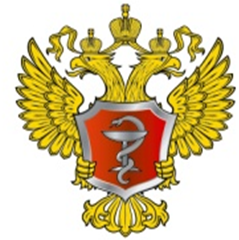 МИНИСТЕРСТВО 
ЗДРАВООХРАНЕНИЯ
РОССИЙСКОЙ ФЕДЕРАЦИИ
БЛАГОДАРЮ ЗА ВНИМАНИЕ!